Estimates of Genetic Ancestry
Sequence Analysis WorkshopMay 2015
University of Michigan
Take-Home Points
Allele frequencies differ between populations.
These difference cause confounding.
Using “population” as covariate may control such confounding.
Population can be estimated from genetic data.
Low coverage data can be used with specialized methods.
Sequence of Bottlenecks
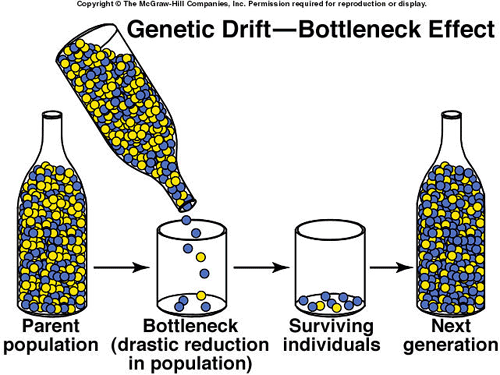 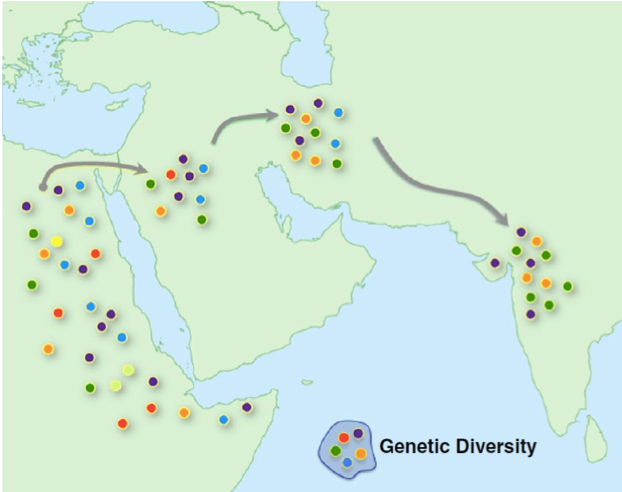 National Geographic
Isolation by Distance
Assortative Mating
Rare Varaints in Europe
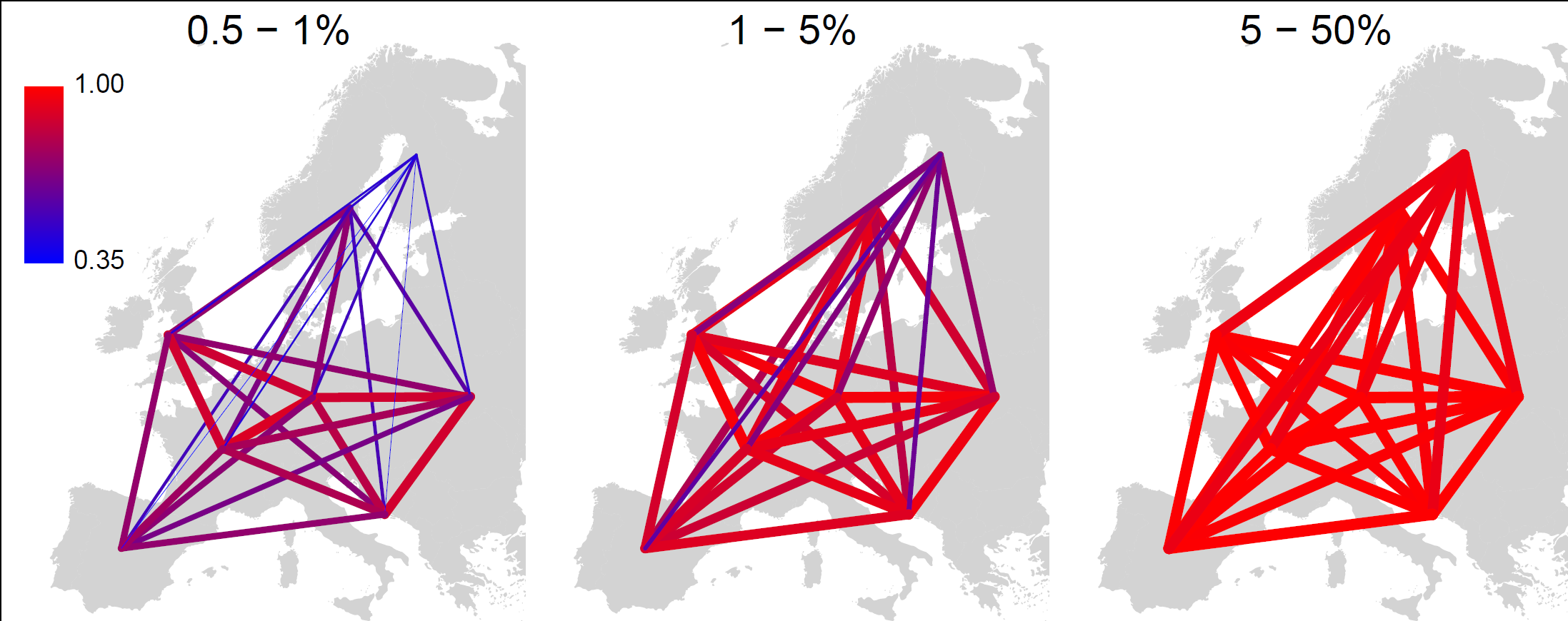 Median EU-EU: 0.71
Median EU-EU: 0.86
Median EU-EU: 0.98
EU
EU
EU
AA
AS
AA
AS
AA
AS
0.23
0.33
0.22
0.48
0.61
0.90
0.19
0.19
0.63
[Speaker Notes: To-do:
Sharing nubmers in middle panel are for (1,2.5]% but plot is for 1-5%

Move to world map…]
Stratification
Stratification occurs in the following scenario:
The phenotype is more common in one population.
Allele frequencies are different between populations.
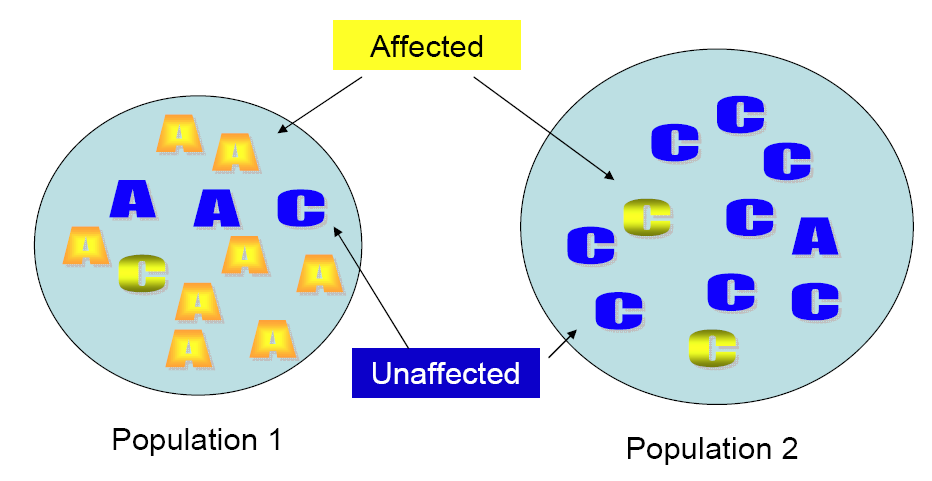 Stratification causes association
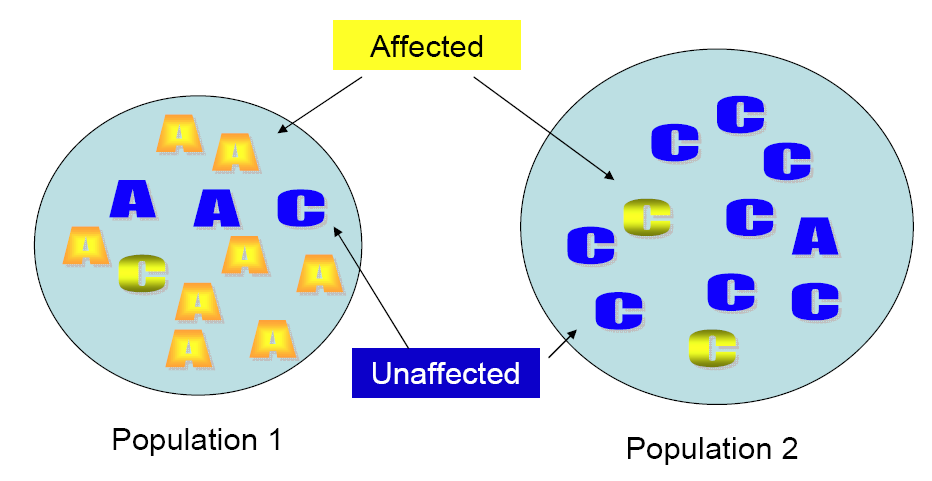 If prevalences differ between populations, every marker with differing allele frequencies will be associated to the disease. this creates a lot of false positives. 
Not accounting for stratification can reduce the power to detect associated variants.
A
A
C
C
Cases
Controls
ABO causes everything
Between 1950-60 a lot of traits were associated with the ABO blood group:
Cancer of the stomach
Gastric Ulcer
Diabetes Mellitus
Salivary tumors
Fracture of the neck and femur 
All the results were caused by stratification
Detecting stratification
Hardy-Weinberg Equilibrium
Not very powerful; confounded with QC
LD of unlinked markers
For example ancestry-informative markers
q-q plot
Good q-q plot
Willer et al, Nature Genetics, 2008
Bad q-q plot
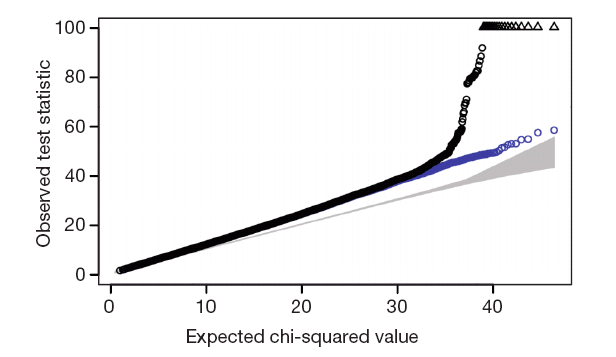 WTCC
Nature (2007) 447:661-78
Genomic Control - Concept
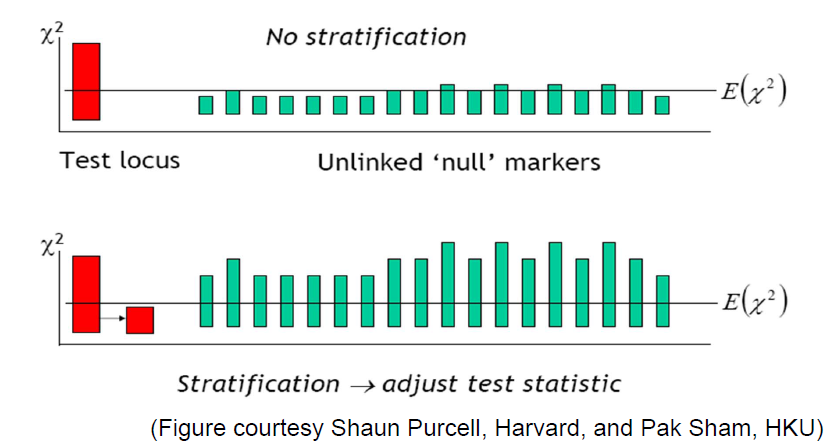 Genomic Control
Select al pairs of unlinked markers (pairwise distance >100kb)
Compute chi-squared for each marker
Inflation factor 
Average observed chi-squared
Median observed chi-squared / 0.456
Should be >= 1
Adjust statistic at candidate markers
Replace ²biased with ²fair = ²biased/
λ also provides a convenient way to summarize magnitude of stratification.
GC as diagnostic
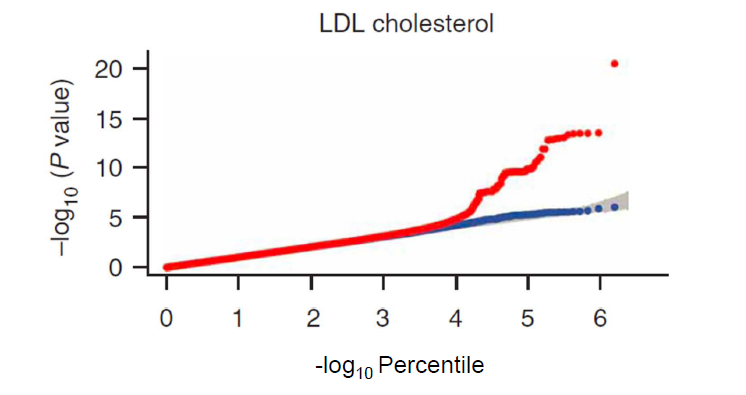 The genomic control value examines markers with little evidence for association. If these large p-values were to deviate from expected, there is a problem! In this case, λ=1.02.
Stratification in Burden Tests
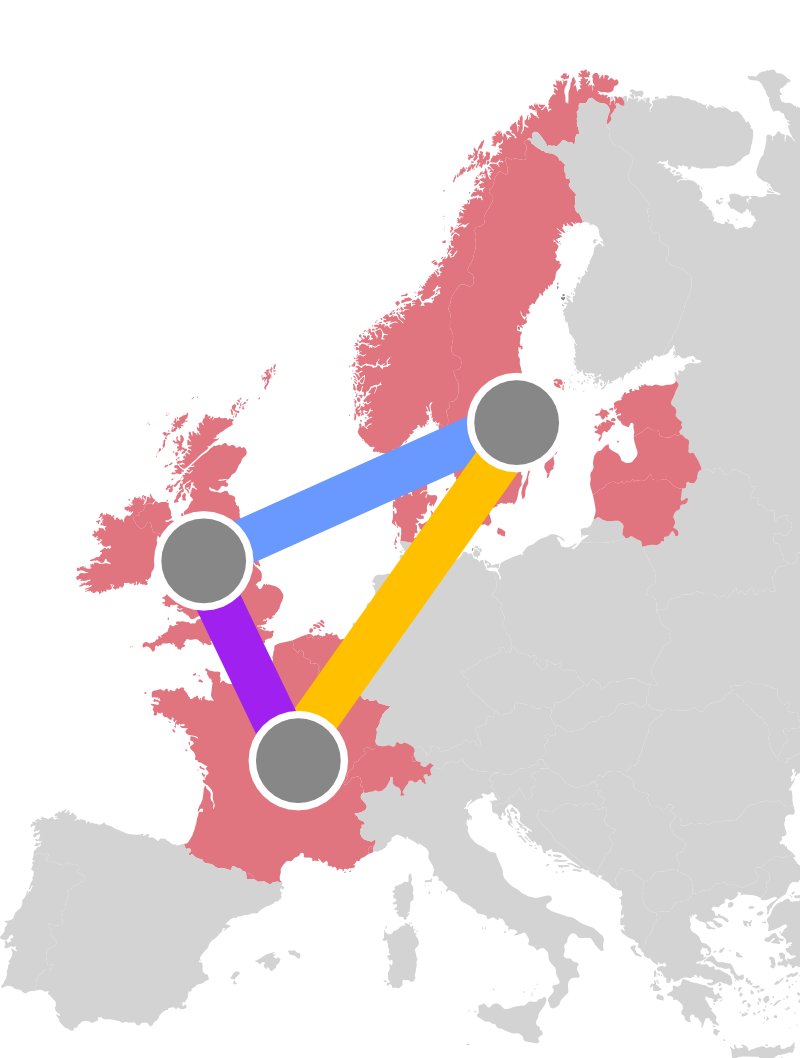 QQ-plot rare variant burden test (CMAT)
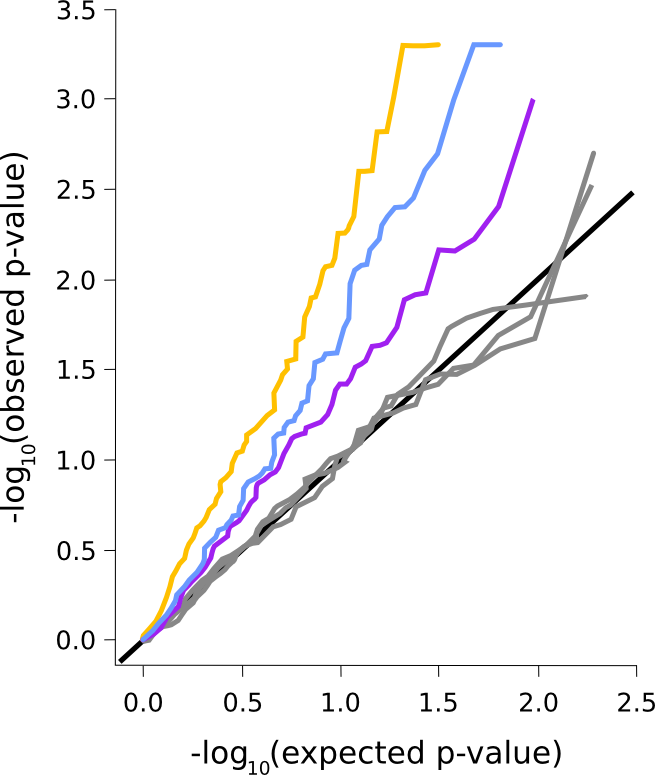 λ50 is inflation of the median p-value. 
(Devlin and Roeder, 1999)
Strongly inflated type I error in all cross-population comparisons
(n=900/900, MAF < 1%, Nonsense/nonsynonymous variants)
[Speaker Notes: Test is symmetric…
Add in lambda values… 
but note that genomic control lambda not enough to correct – b/c effect depends on total # of variants per gene… so per-gene correction factors needed.  Likely to overcorrect genes that have small variation.]
General Evaluation of Stratification
Select 2 populations.
Select case contribution.
Sample 30 variants from the 202 genes.
Calculate inflation based on observed frequency differences.
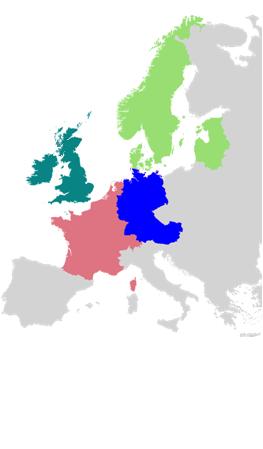 Inflation by Mixture Proportion
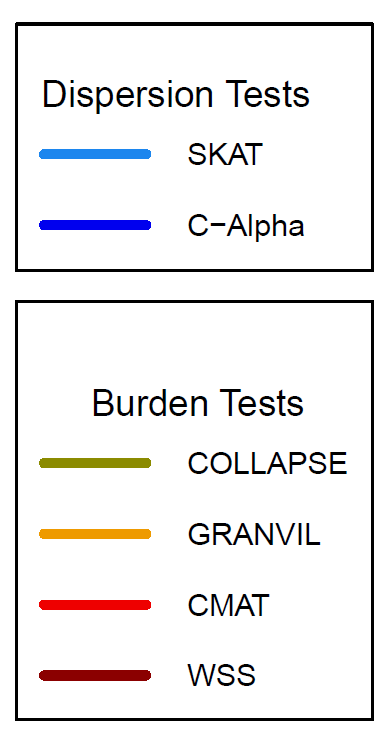 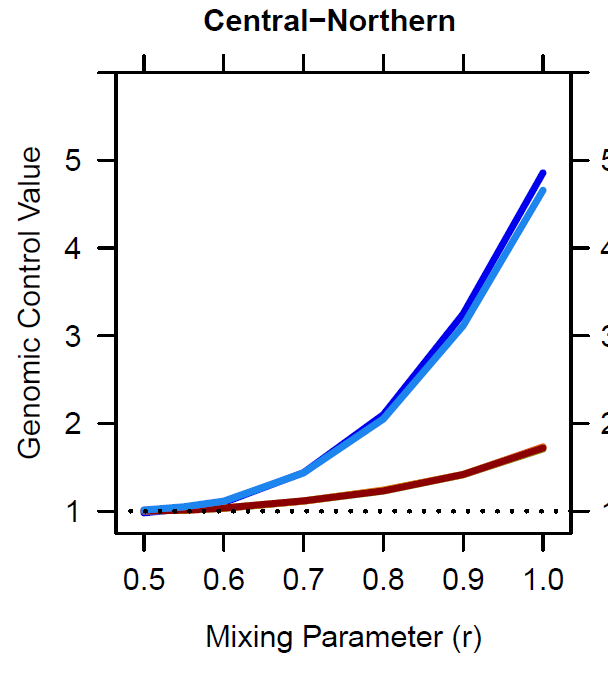 Zawistowski et al. 2014
Inflation across Comparisons
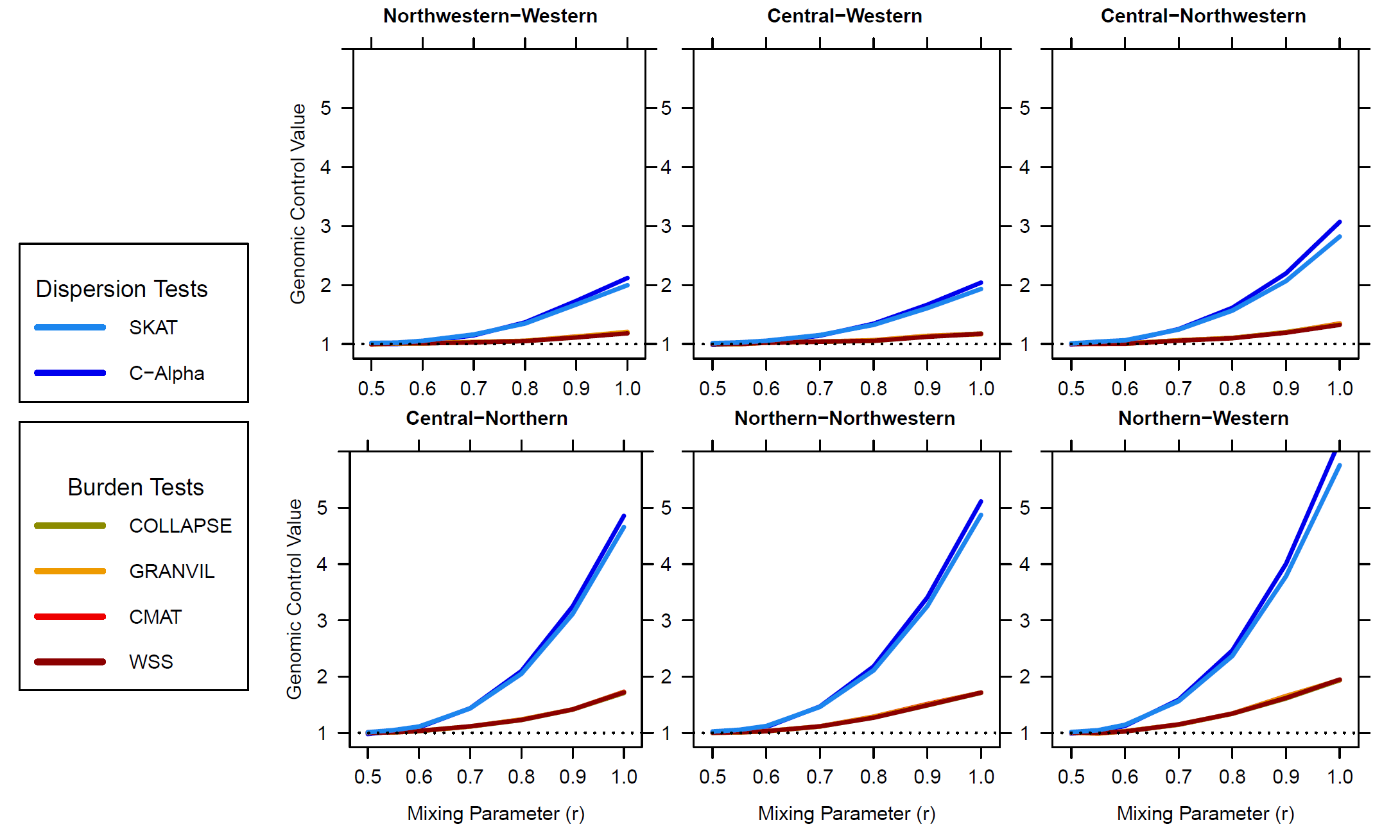 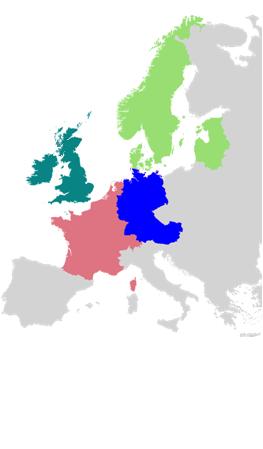 19
Controlling for Stratification
Careful sampling (often not sufficient)
Family-based controls
Consider markers from the Null
Ancestry- informative markers
GWAS provides 300,000+ datapoints from the Null.
Genomic control
Structured association
PCA
Why Genomic Control
Simple and convenient approach…
Easily adapted to other test statistics, such as those for quantitative trait and haplotype tests

However: 
Stratification does not always inflate p-value under the alternative.
Results in extra loss of power.
Not appropriate for gene –based tests.
Estimating Population Structure
Available data is high-dimensional (thousands of makers).
Populations can be modeled as categories or as a continuum.
Population can be used as covaraite.
It is not clear that population structure is the same for common and for rare variants.
Model-based clustering
STRUCTURE/ADMIXTURE/FRAPPE
Consider a set of markers
Model allele frequencies of (pre--‐specified) K discrete clusters
Optimal for AIMs
Computationally challenging for large datasets
Not suitable for continuous population structure
Human Genome Diversity Panel
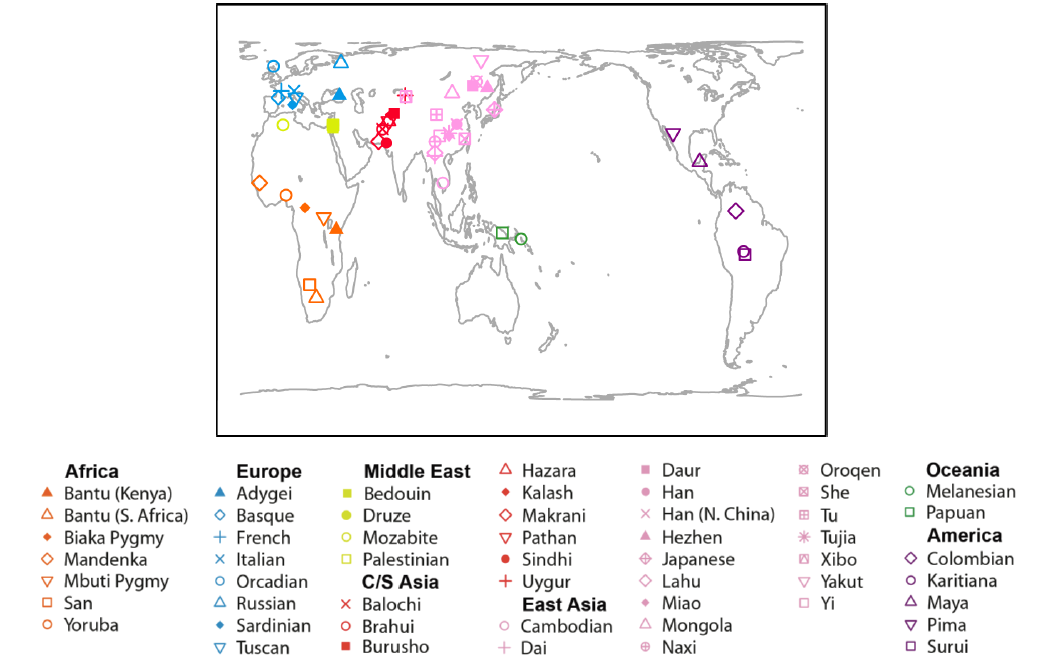 Results allows for other interpretations
Rosenberg et al, Science, 2002)
Principle Component Analysis
Model each genotype as quantitative variable
Number of copies of the minor allele
Identify small number of principal components (PC)
Linear combinations of observed genotype scores
Selected to explain variation in genotype scores
Typically, one to ten PC are modeled
Allow population structure to be visualized
Can be used as covariates in association analysis
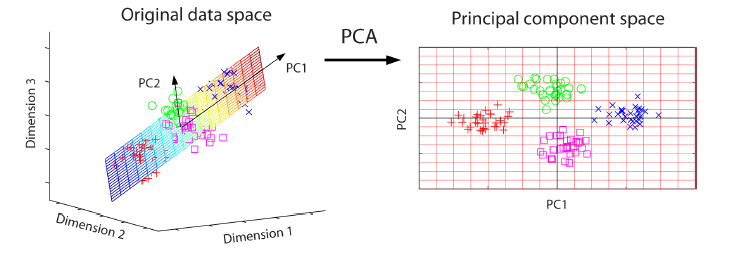 Principle Component Analysis
Principal component analysis (PCA) uses an orthogonal transformation to convert a set of observations of possibly correlated variables into a set of values of uncorrelated variables called principal components. 
To perform the PCA, the matrix of k genotypes in n individuals is first normalized by  


Eigenvectors and Eigenvalues are calculated by singular value decomposition.
“Large” Eigenvalues indicate that the corresponding Eigenvector reflects nonrandom population stucture.
World-wide PCA
Li et al. (2008) Science; Jakobsson et al. (2008) Nature
PCAs capture geographic structure
Population structure within Europe.
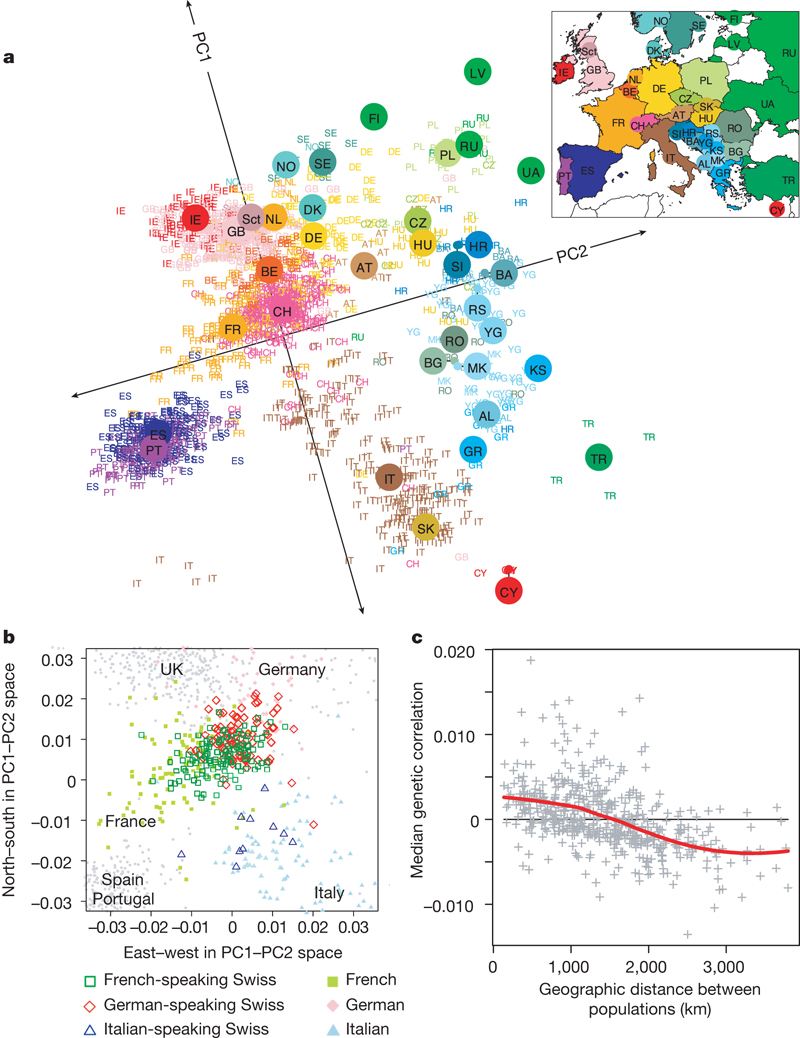 J Novembre et al. Nature (2008)
Application to a GWAS
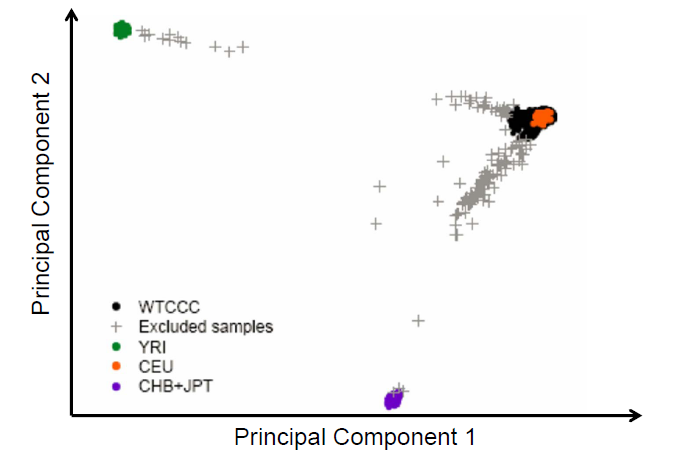 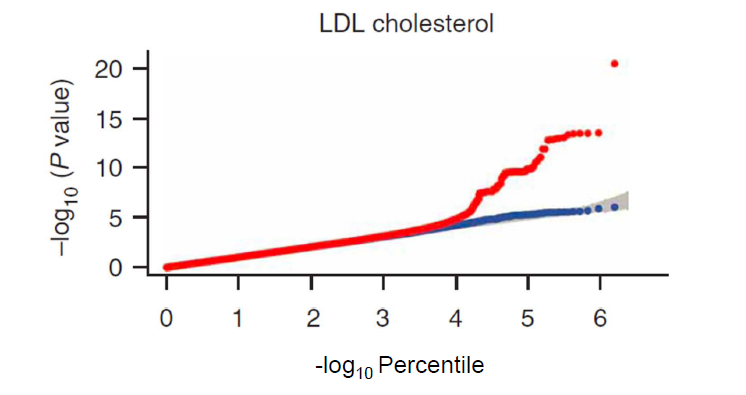 WTCCC, Nature, 2007
Potential Pitfalls in PCA
Including individuals of known geographic origin can help interpretation.
LD is a major correlation structure in genomic data. Large regions of correlated markers can have their own Eigenvectors. This can be controlled by checking the loading of all Eigenvectors.
Related Individuals will have their own Eigenvector.
Outlier distort smaller Eigenvectors. Analyses should be performed multiple times, to detect and remove outliers and a final time to infer structure in the remaining population.
How many markers are needed?
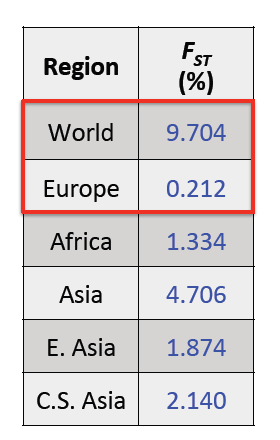 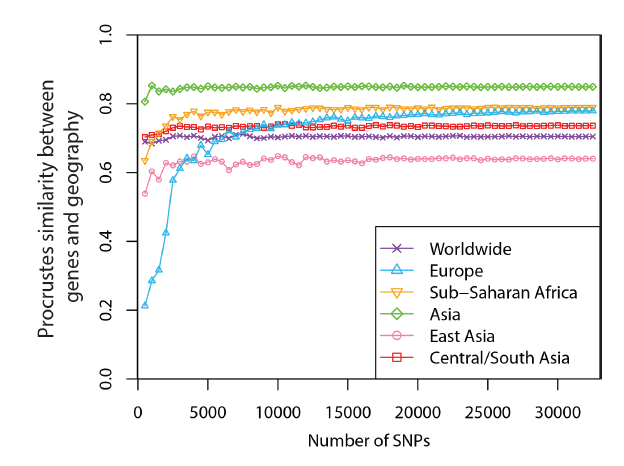 What happens if we have too few markers?
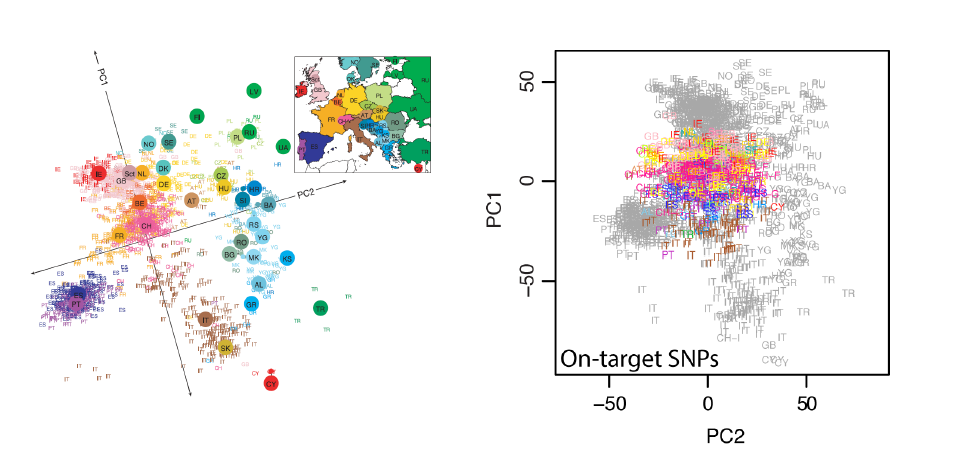 2,547 SNPs in POPRES data overlapped with whole exome sequencing
What about off-target reads?
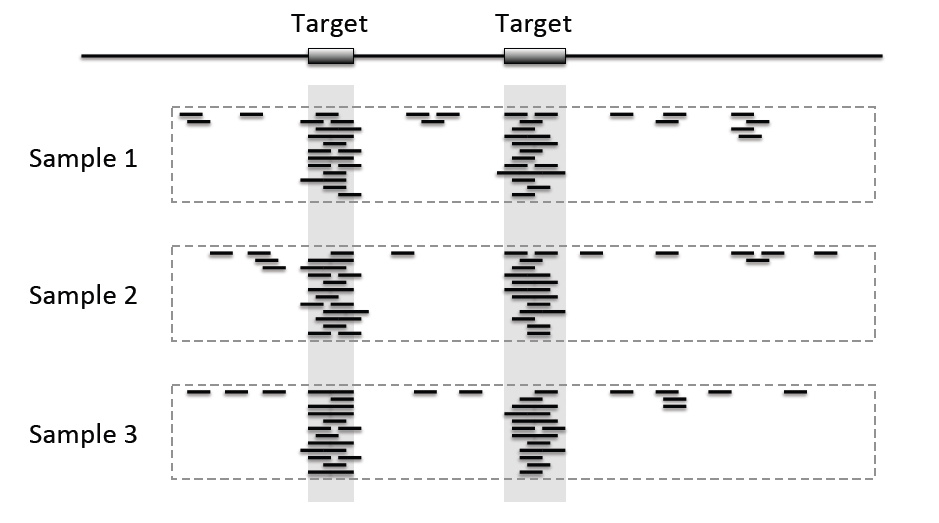 LASER: Locating Ancestry from Sequence Reads
Traditional methods such as PCA cannot be directly applied on off-­‐target sequencing data.
Genotype uncertainty
Large amount of missing data
The LASER method:
Use off-­‐target sequence reads to place sequenced samples one by one into a reference PCA map of ancestry
Directly analyze sequence reads without calling genotypes
Analyze each sample with a set of reference individuals
Data used in LASER
Study samples:  low-coverage sequencing reads sparsely distributed across off-target regions. 
Reference samples with known ancestry: high- quality genome-wide SNP data. 
Human Genome Diversity Panel (HGDP)  
938 individuals from 53 worldwide populations  
632,958 autosomal SNPs after QC 
Li et al.(2008) Science
Population Reference  Sample (POPRES) 
1,385  individuals from 37 European populations 
318,682 autosomal SNPs after  QC
Novembre et al. (2008) Nature
Step 1: Generate Reference map with PCA
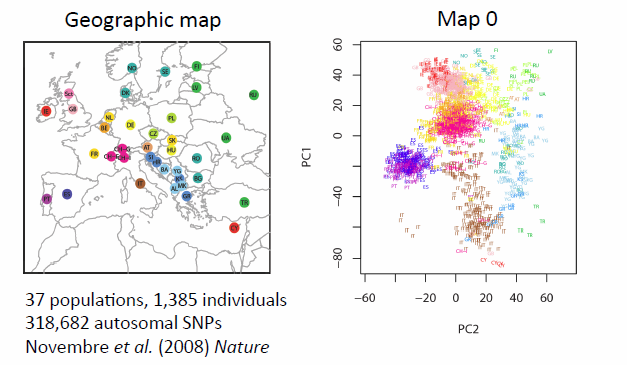 Step 2: Adjust the reference
Consider a sample i with coverage Cij at locus j. Let e be the error rate. 
Simulate sequence data for all reference individuals at site j assuming coverage Cij.


Count the number of non-reference reads at each position
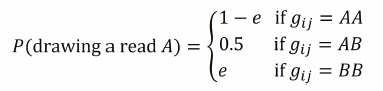 Example
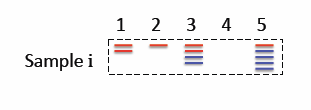 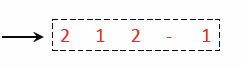 1 Individual, 5 sites
Coverage varies from 0x to 5x
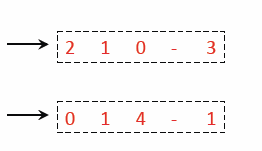 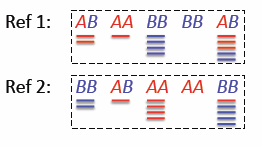 2 reference Individuals
Simulated coverage identical to sample i.
Step 3: Perform PC on new data
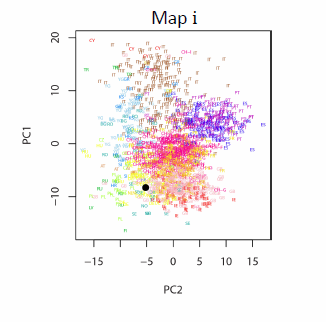 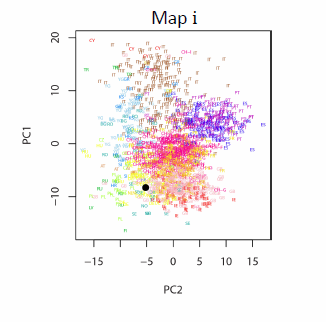 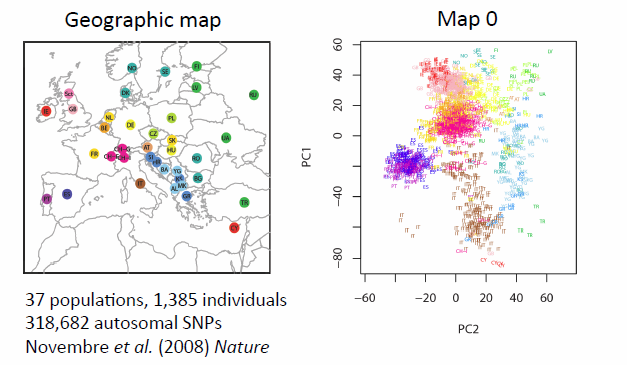 Step 4: Map on Reference Map
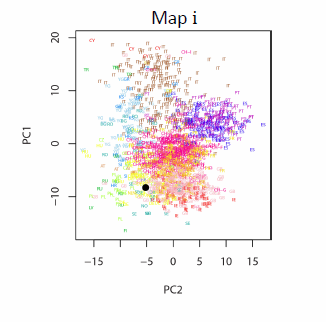 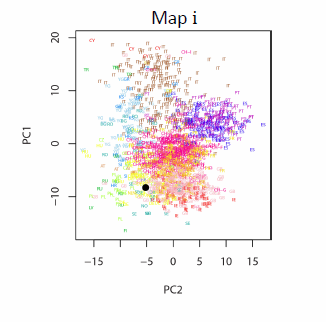 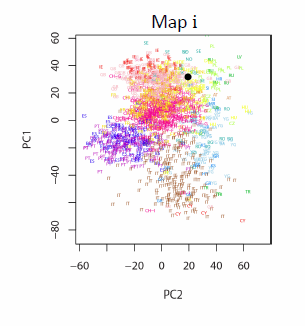 Repeat
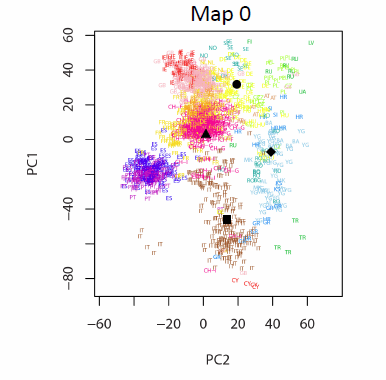 All together
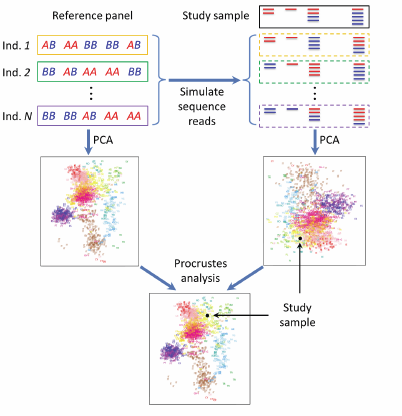 Wang et al. (2014) Nat Genet.
Evaluation in World-Wide Sample
Evaluation in European Sample
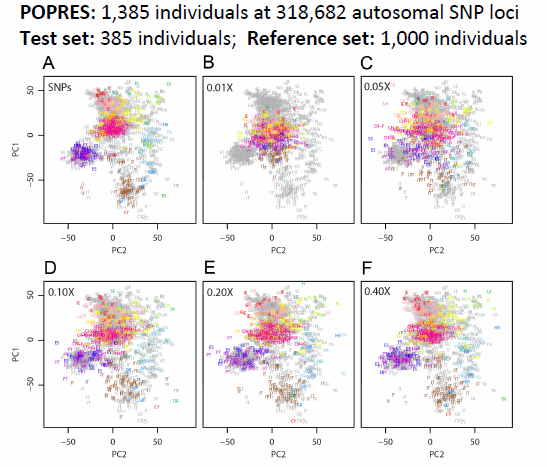 What about Local Ancestry?
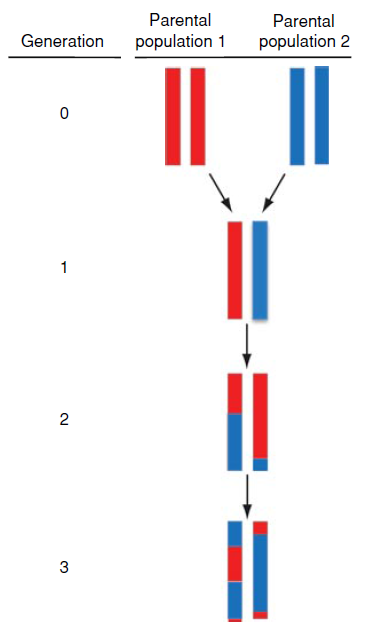 In admixed individuals, ancestry contributions differ along the genome.
The ancestry at a locus can be an important covariate for analysis. 
Example: an African-American is expected to have genome-wide 20% and 80% of European and African ancestry, respectively.
1 copy of each parental population
2 copies of parental population 2
Shriner D. (2013)
Methods to Infer Local Ancestry
Window-based
make ancestry predictions within short (overlapping) windows and then combine the results
Hidden Markov Model
True underlying local ancestry is the hidden state
Use observed genotype to infer the local ancestry
Combing the information from neighboring loci
HMM to Infer Local Ancestry
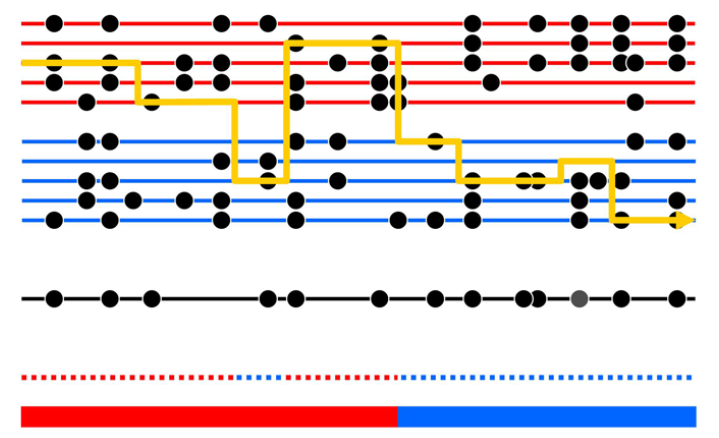 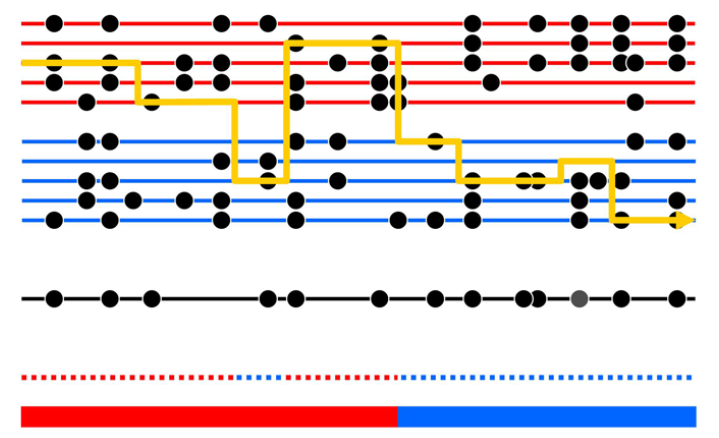 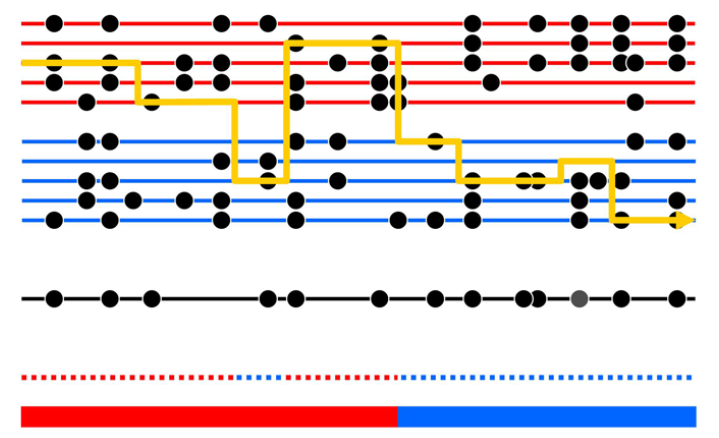 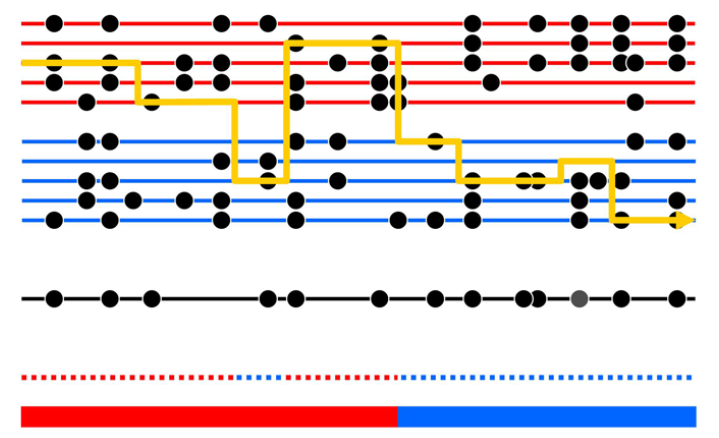 Price et al. (2009)
[Speaker Notes: However, setting these parameters equal
to zero is likely to lead to spurious ancestry breaks, and therefore
misestimation of ancestry segments, for at least two reasons. First,
because we only sample a finite number of parental chromosomes,
incomplete lineage sorting can occur. In some parts of the genome,
the offspring chromosome is expected to have a deep coalescence
time with the ancestors of the ‘‘correct’’ parental sample, and may
instead coalesce first with an ancestor of the other parental sample –
and therefore choose a descendant of this ancestor, in the ‘‘wrong’’
parental sample, to copy from. Second, if our reference populations
are somewhat inaccurate relative to the true ancestral populations,
again it is likely that incomplete lineage sorting will occur, even if
our ‘‘parental’’ samples are both large.]
HMM estimate
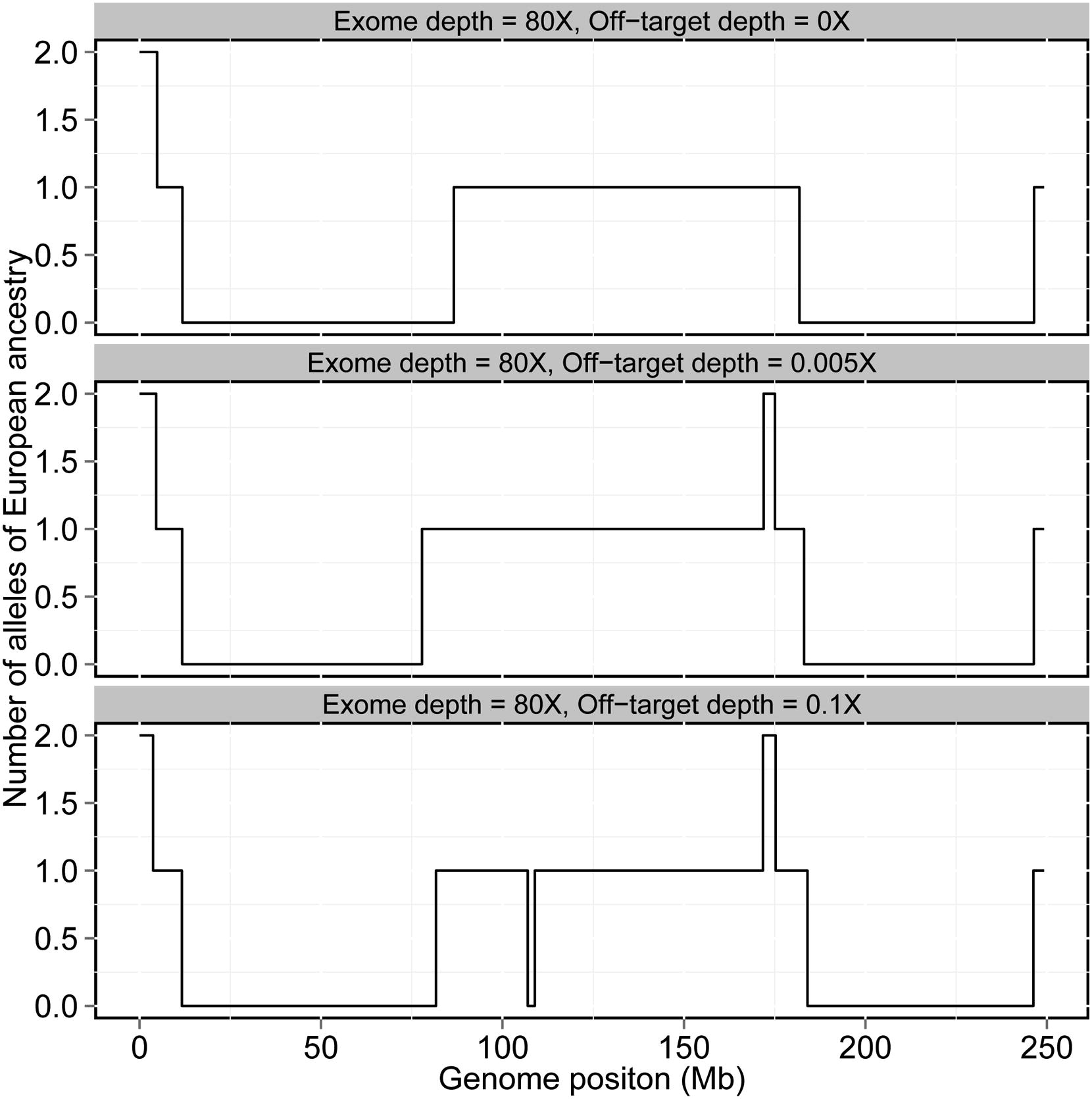 [Speaker Notes: Figure 7. Local ancestry estimates produced by HAPMIX for three real Mozabite individuals on chromosome 1. The plots are
constructed as for Figure 5, and show HAPMIX estimates of the number of sub-Saharan African copies across chromosome 1 for three individuals
chosen for having different genome-wide African ancestries: 20% (top plot), 29% (middle plot) and 75% (bottom plot). The top plot looks similar to
Figure 5, while the much longer segments seen in the two individuals with more African ancestry indicate more recent admixture with sub-Saharan
Africans.]
Benefit of off-target coverage
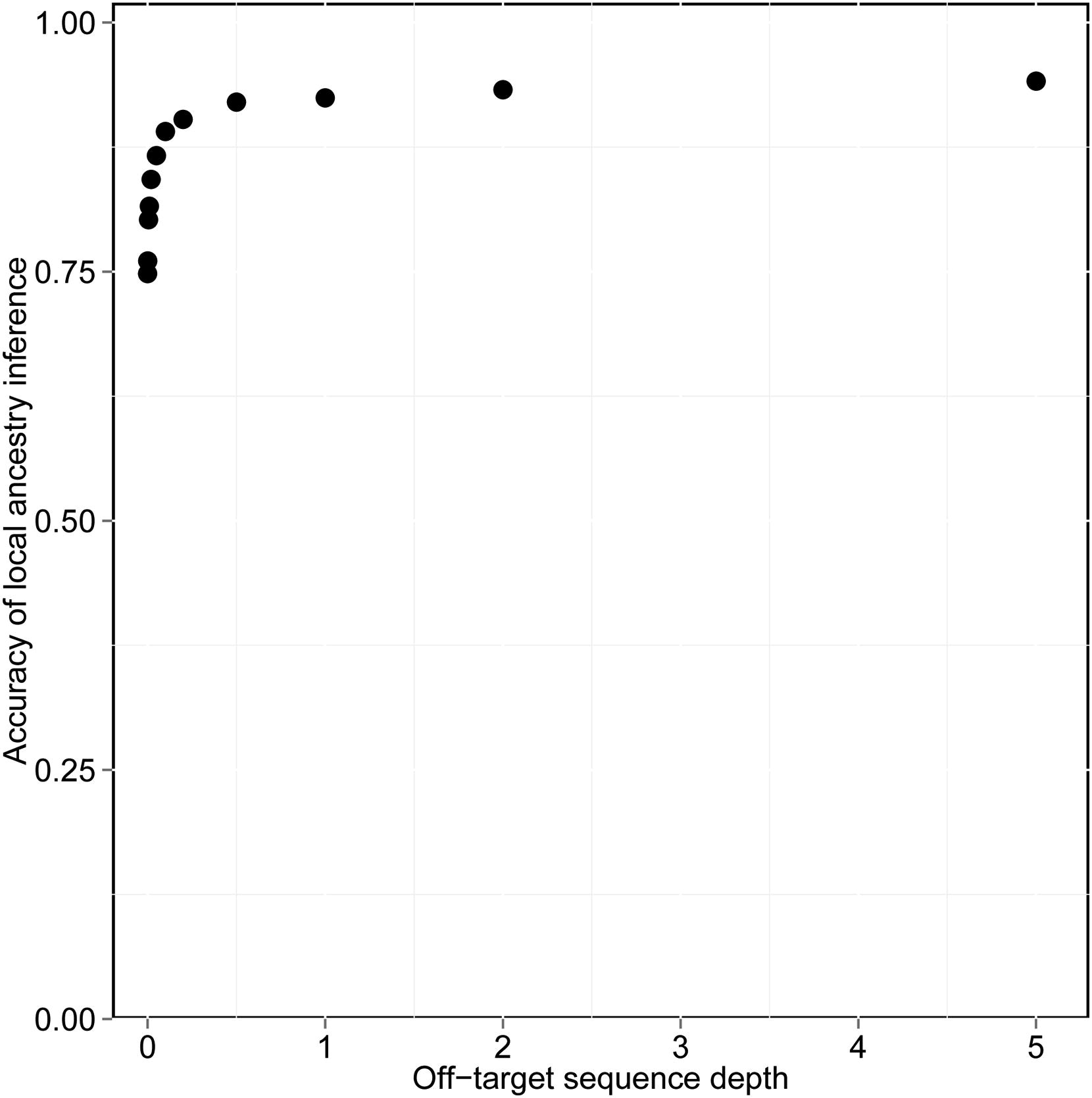 Take-Home Points
Allele frequencies differ between populations.
These difference cause confounding.
Using “population” as covariate may control such confounding.
Population can be estimated from genetic data.
Low coverage data can be used with specialized methods.